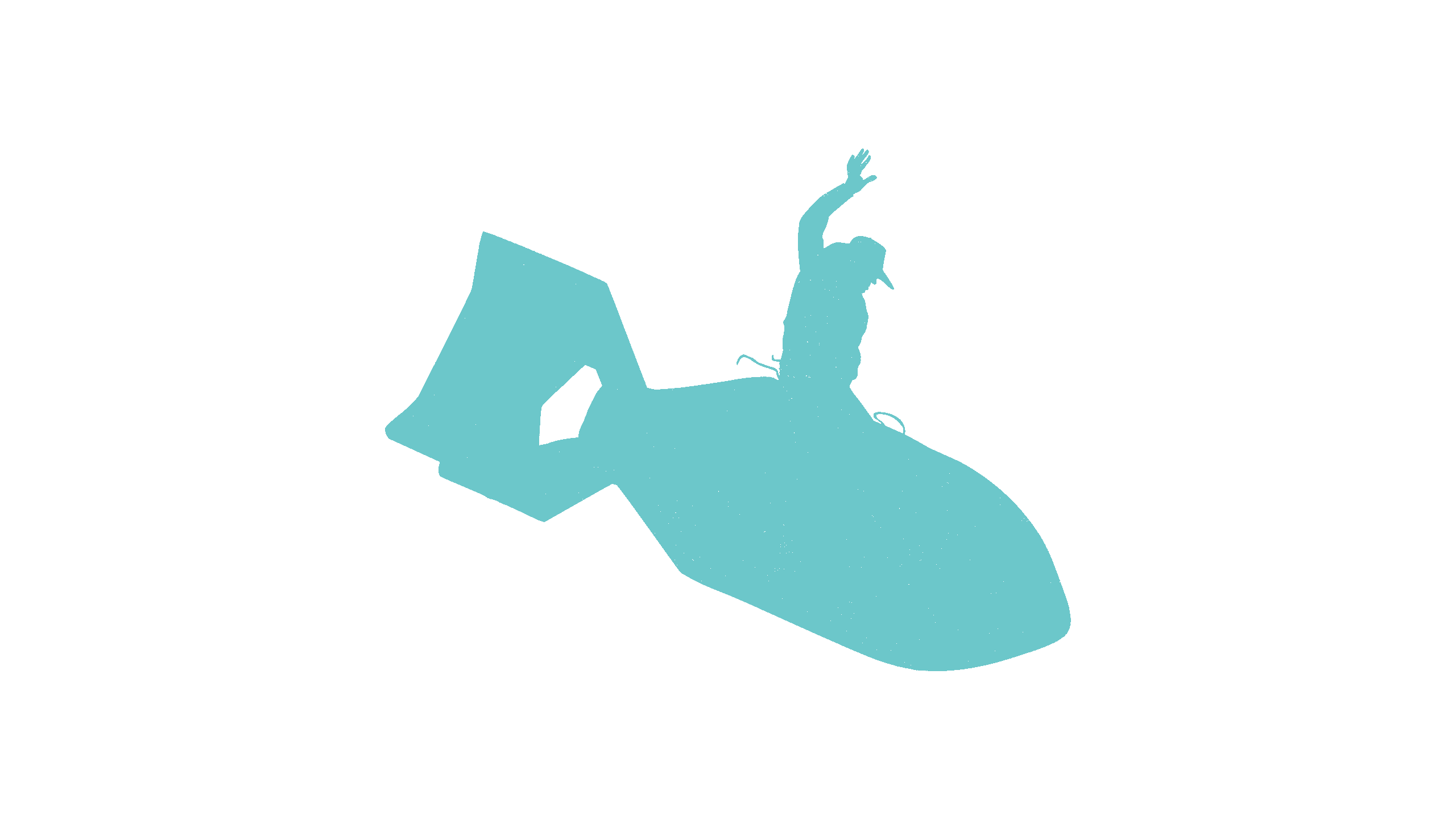 Refactoring for Testability
(or how I learned to stop worrying and love failing tests)
Presented by Aaron Evans <aarone@one-shore.com>
Refactoring for Testability
What is refactoring?
What is testability?
How do we do it?
[Speaker Notes: “Refactoring is a disciplined technique for restructuring an existing body of code, altering its internal structure without changing its external behavior” – Martin Fowler]
Refactoring for Testability
Why refactor?
My code is good
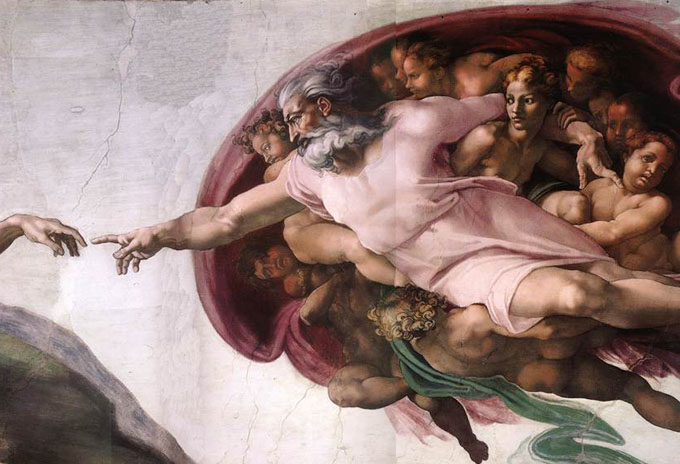 Refactoring for Testability
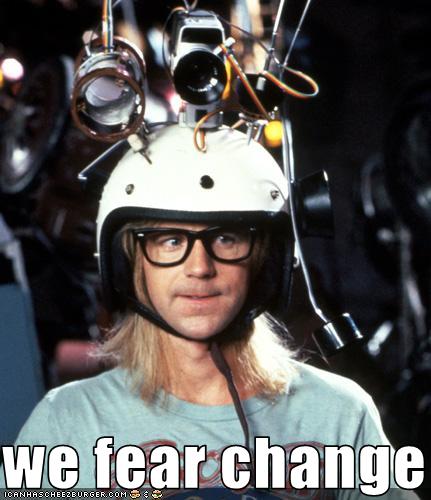 Why refactor?
The only constant is change
Refactoring for Testability
User Interface Code
Don’t hard code configuration
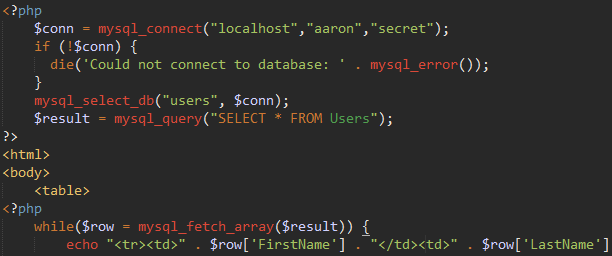 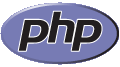 Handle errors gracefully
Don’t expose other layers
Encapsulate implementation details
Don’t tie your code to vendor
Use meaningful variable names
Separate business logic from display logic
Refactoring for Testability
Refactoring the UI
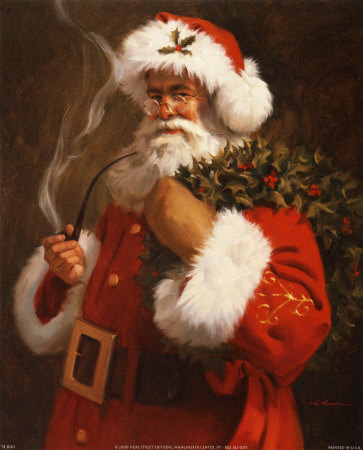 Yes, Virginia, there really is display logic
ID tags
Individually testable components
Maintainable UI tests
Refactoring for Testability
Push testing down the stack
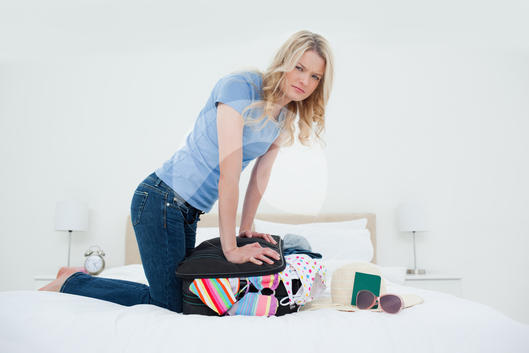 Reduce brittle UI tests
Run tests faster
Isolate the system under test
Think about code as individual components
Refactoring for Testability
SOLID
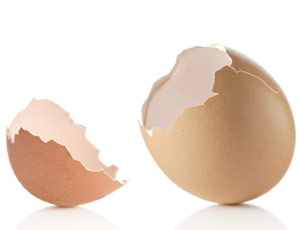 Single Responsibility Principle
Open / Closed Principle
Liskov Substitution Principle
Liskov Substitution Principle
Interface Segregation Principle
Dependency Inversion Principle
Refactoring for Testability
Refactoring Strategies
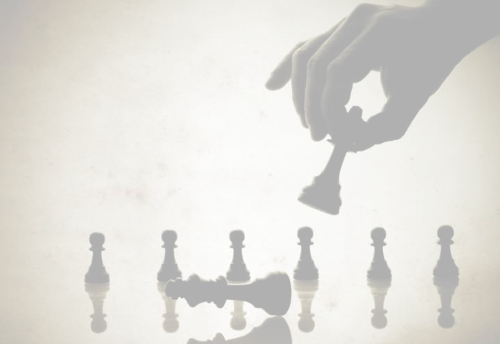 Consolidate
Extract
Change
Move
Substitute
Encapsulate
Expose
Hide
Pull up
Push down
http://www.refactoring.com/catalog/
[Speaker Notes: Refactoring.com is maintainted by Martin Fowler, who literally wrote the book on the subject.]
Refactoring for Testability
This…
Becomes…
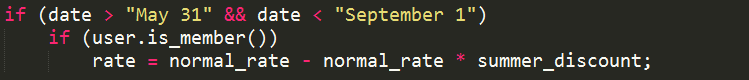 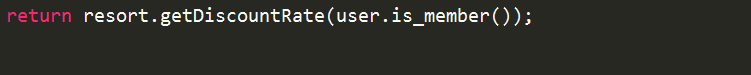 Implementation
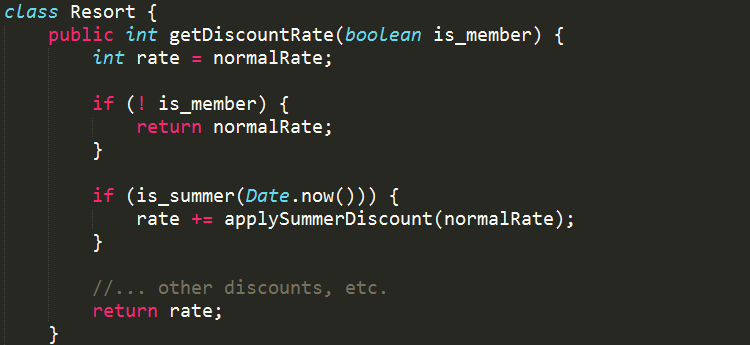 [Speaker Notes: Refactoring.com is maintainted by Martin Fowler, who literally wrote the book on the subject.]
Refactoring for Testability
Adding Layers of Abstraction
Indirection
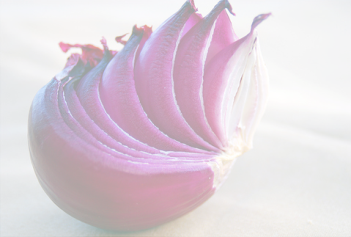 Reusability
Composition over Inheritance
Database Abstraction Layer
ORM
Domain Model
Business Logic
[Speaker Notes: “Any problem in computer science can be solved with another layer of indirection”  David Wheeler (inventor of subroutines)]
Refactoring for Testability
Simplifying Interfaces
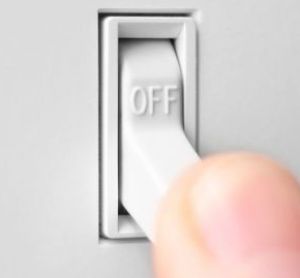 Exposing Functionality
Refactoring for Testability
Decoupling
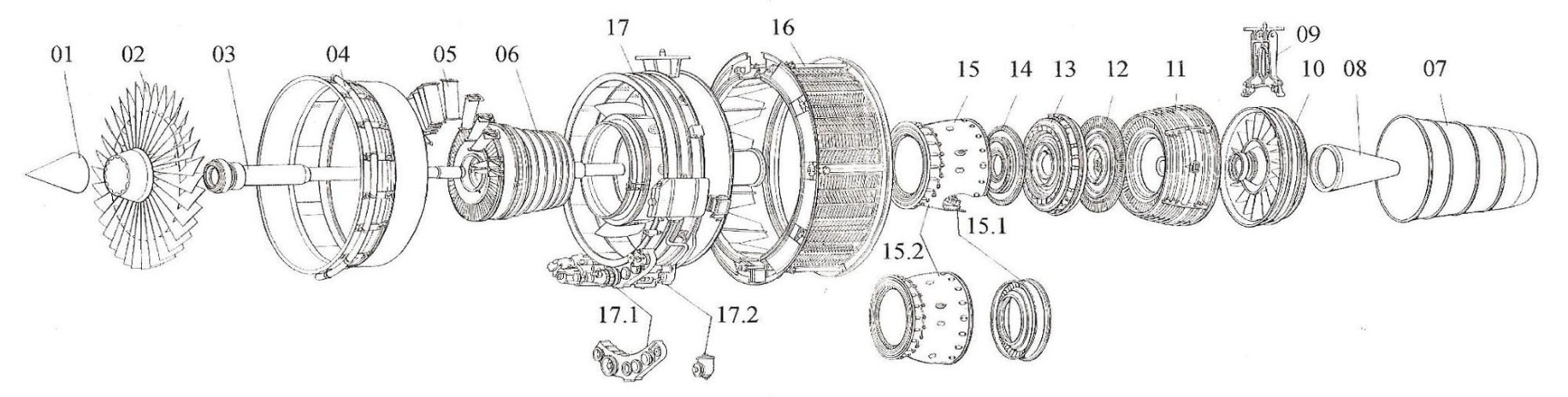 Presentation and Business Logic
Persistence and Domain Objects
Interface from Implementation
Refactoring for Testability
Dependency Injection
No news is good news
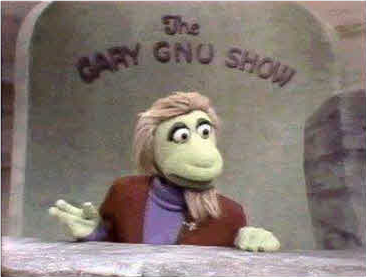 No framework is necessary
Factory pattern
Constructors / Setters / Builders
Loose Coupling
Refactoring for Testability
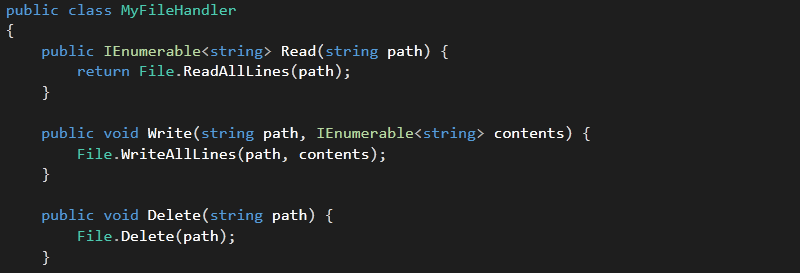 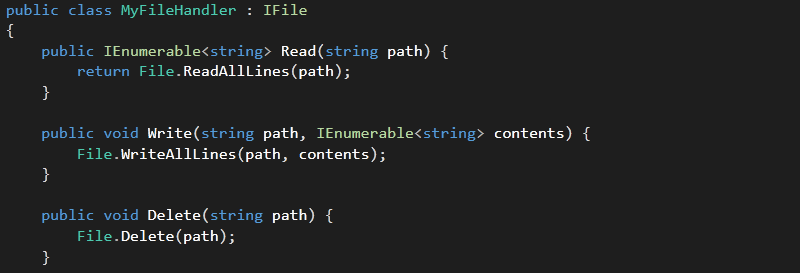 Extract Interface
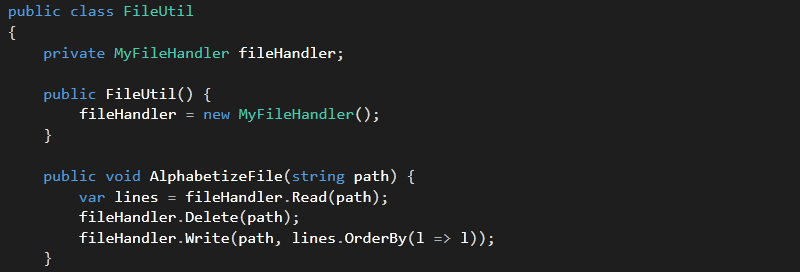 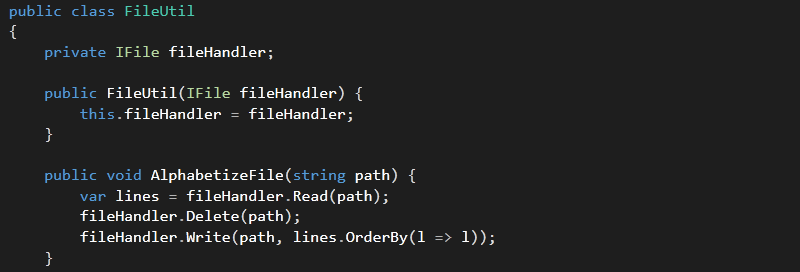 Inject Dependency
Refactoring for Testability
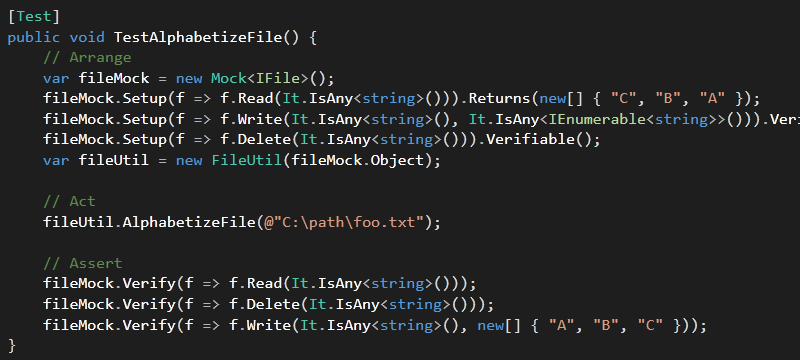 Use Mocks
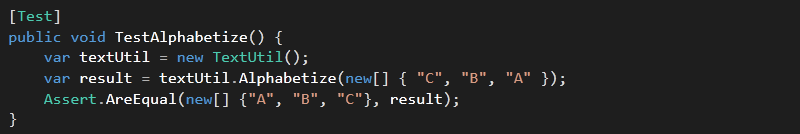 Single Responsibility
Refactoring for Testability
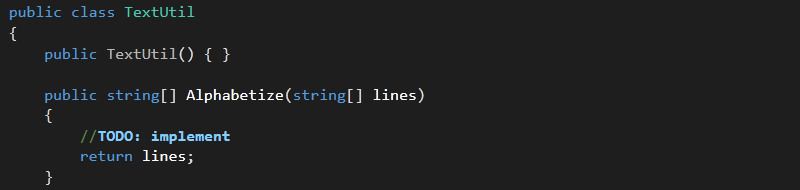 Refactoring for Testability
Reduce Dependencies
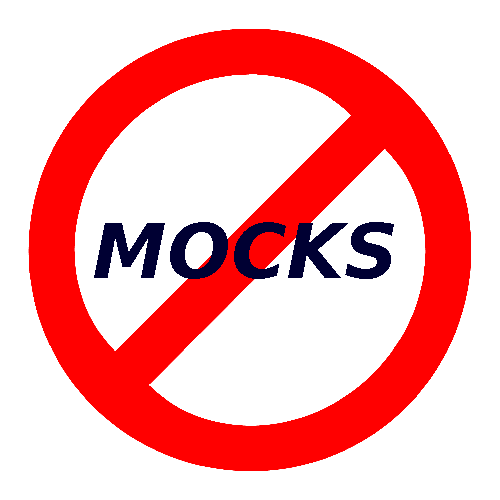 Refactoring for Testability
Coding in business terms
Common domain language
Acceptance criteria
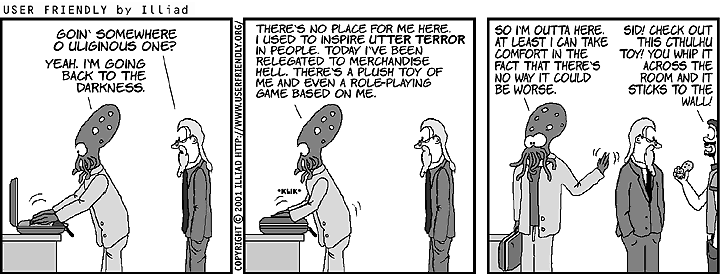 BDD frameworks – RSPEC, Specflow, JBehave
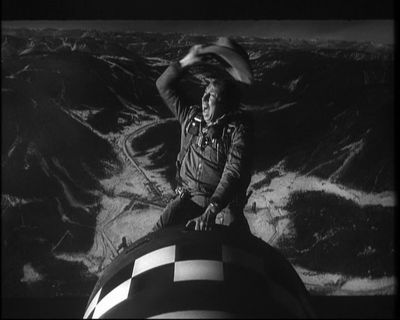 Questions?
Thanks...
Aaron Evans  <aarone@one-shore.com>